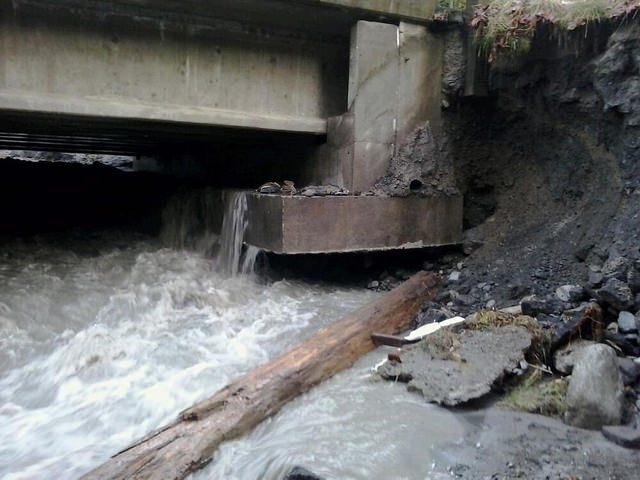 River response
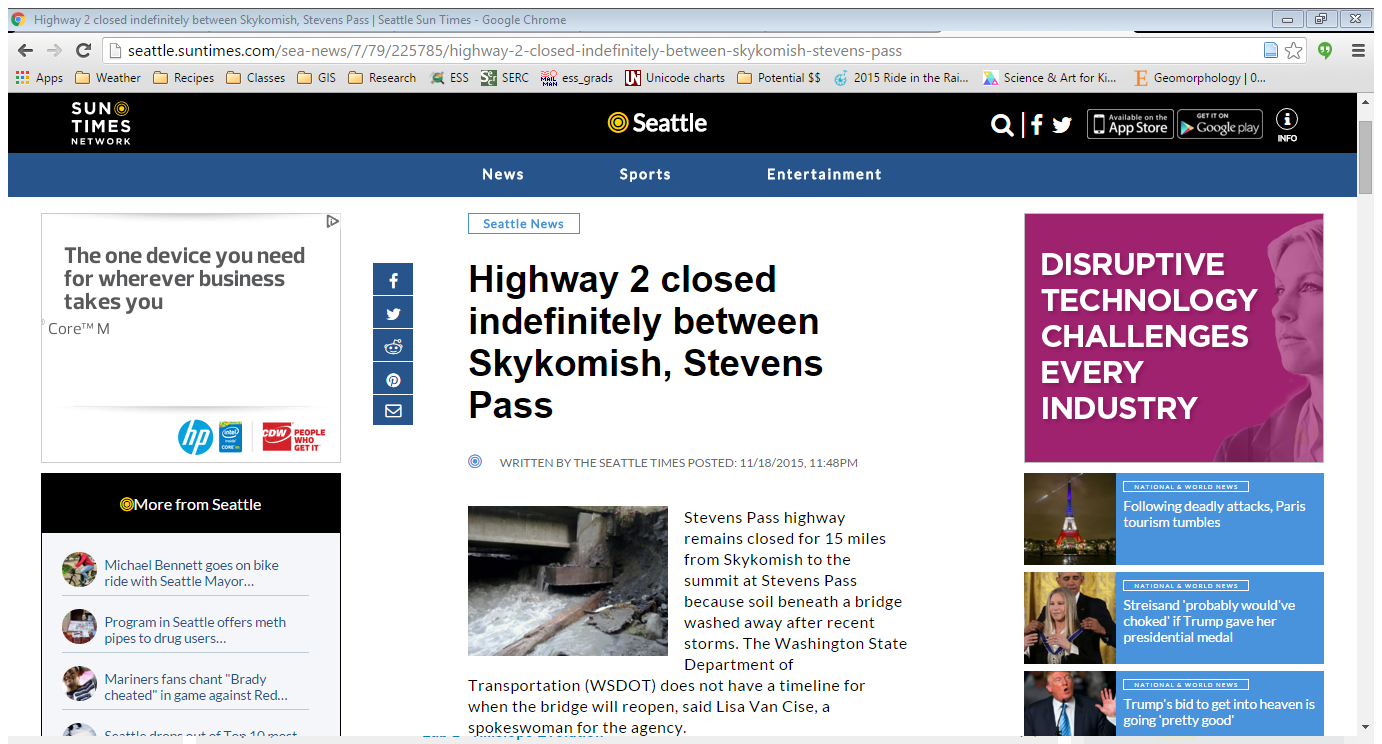 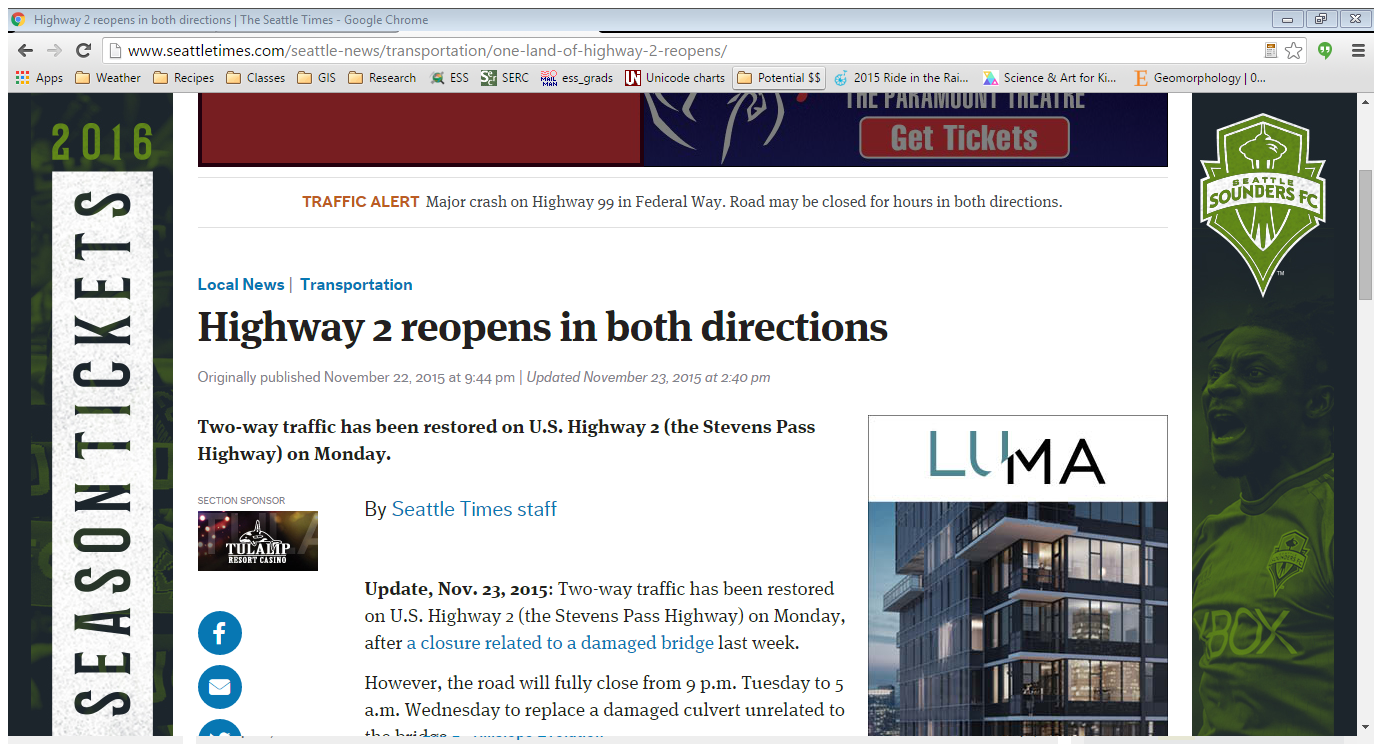 11/19/2015
[Speaker Notes: Hwy 2 Bridge,  Nov 19th, 2015, 4 days later open again]
climate
catchment 
vegetation
riparian
veg.
sediment& wood inputs
fast
hydrology
flow
obstructions
rate of change
channel morphology
geology
valley form
gradient
slow
Channel response
climate
catchment 
vegetation
riparian
veg.
sediment& wood inputs
fast
Climate and catchment vegetation are external geographic controls
Water supply, sediment, and wood can change immediately (i.e., one flood)
Basin geology, slope, and valley shape change much slower
hydrology
flow
obstructions
rate of change
channel morphology
geology
valley form
gradient
slow
Lane’s balance
Qw = water discharge
S = water slope
Qs = sediment discharge
D50 = sediment size (diameter of 50th percentile)
Fun fact: The equation is Lane’s, but the drawing geomorphologists refer to is Borland’s
Time scales of channel response
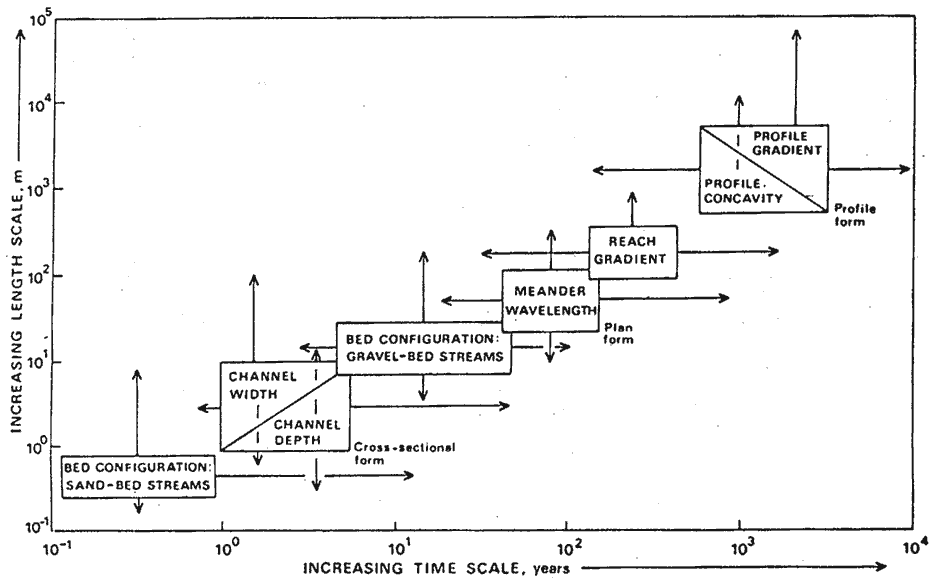 River terraces (again)
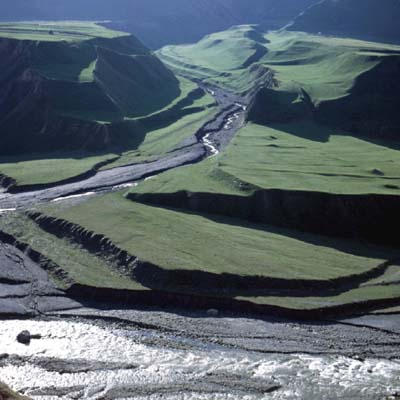 Over long timescales, these adjustments leave distinctive landforms behind
Fill terraces
Strath or bedrock terraces
Terrace types
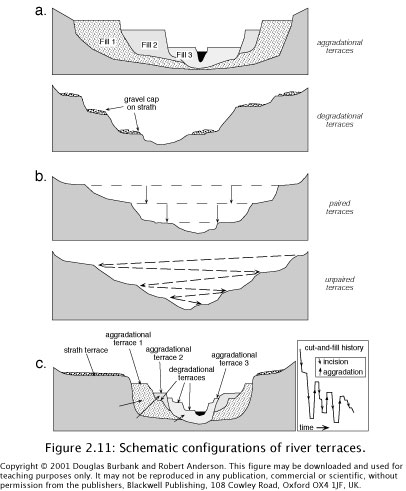 Alluvium only, bedrock buried
Fill terraces
Erosion & planation into bedrock with thin gravel cap
Strath 
terraces
Fill terraces: represent large scale aggradation to the extent that much of the valley gets buried in sediment
Strath terraces: small phases of aggradation but largely erosion into bedrock and deepening of valley (requires some rock uplift to keep changing base level)
Case studies
Long term, geologic disturbance:
Big Sheep Creek – Rivers & Tectonics
Clearwater River – Rivers & Global Climate Cycles & Mountain Building

Land use interactions:
Skokomish River – Rivers & Lithology & Land Use
NF Skokomish River – Rivers & Dams
Seattle Urban Streams – Rivers & Land Use
Big Sheep Creek, SW Montana
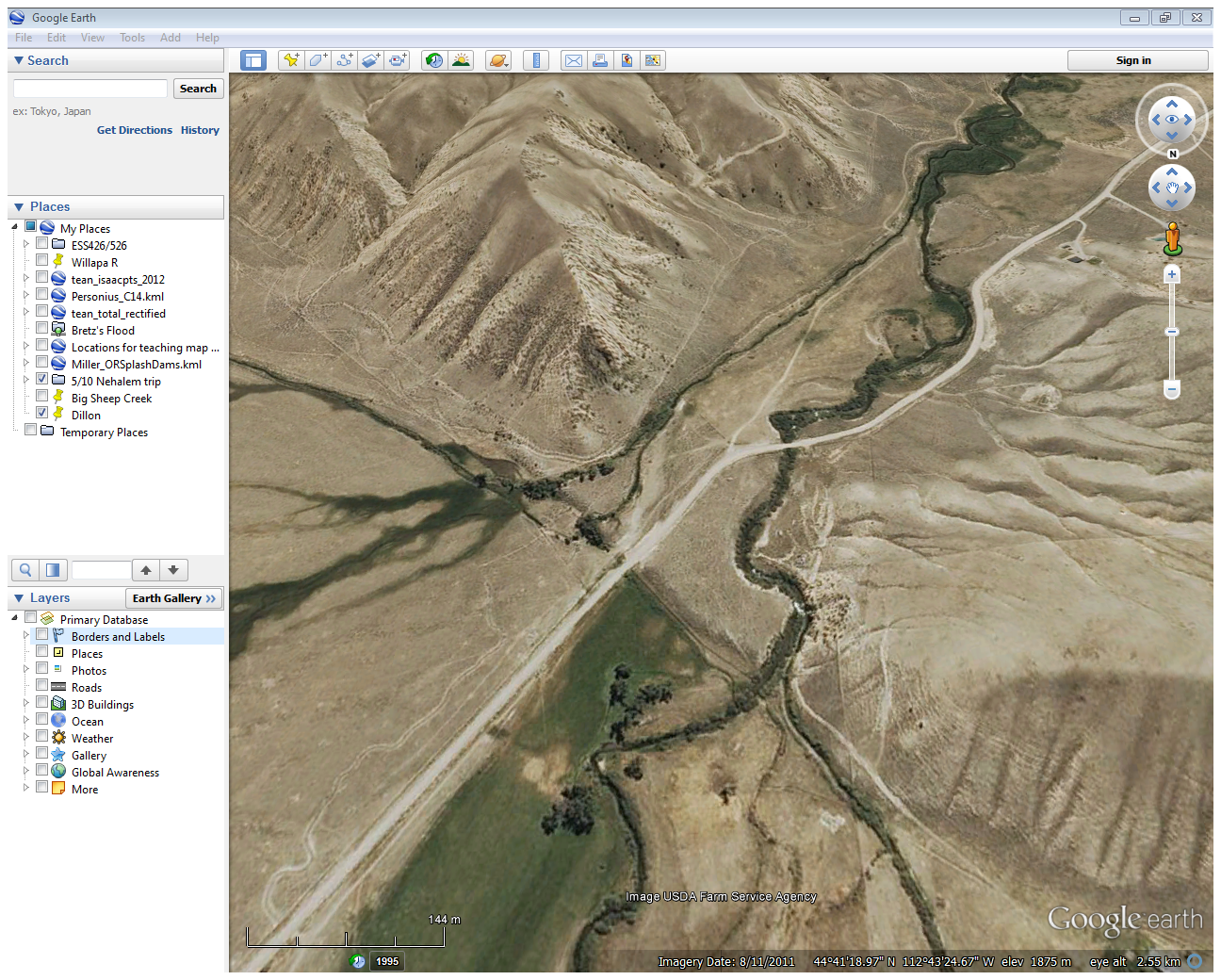 Red Rock fault is active, and ruptures every few thousand years, uplifting the land to the upper right.

What does this do to the stream?
Irrigation canal
Red Rock fault scarp
Big Sheep Creek
Road
Big Sheep Creek
S increases at the fault scarp

This increases erosion

But the increased S keeps moving upstream!
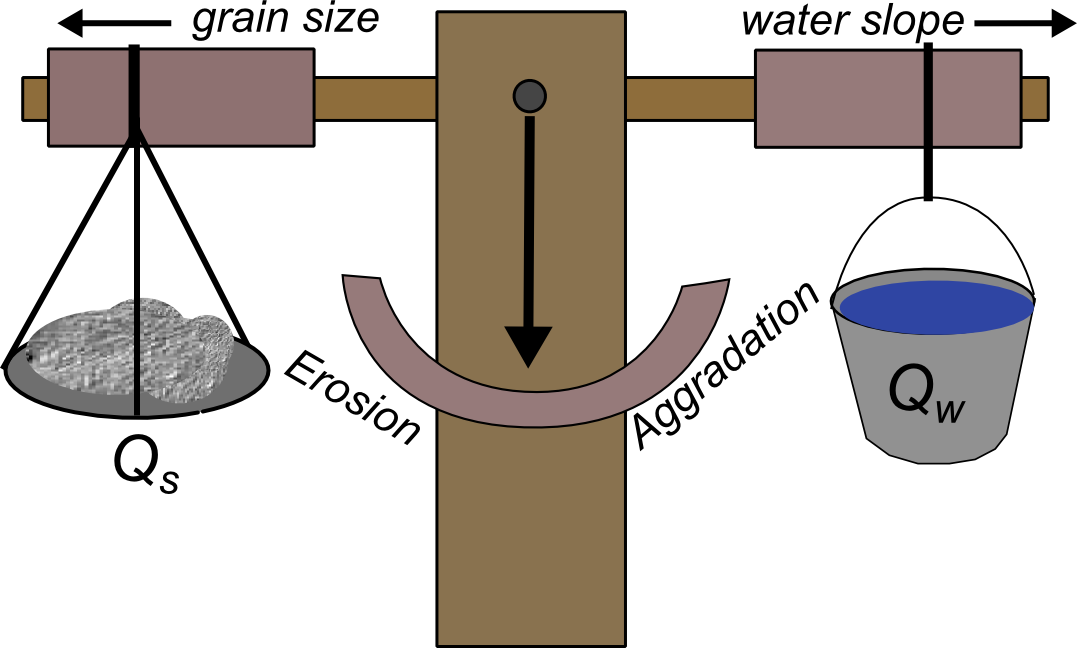 Big Sheep Creek
The steepened zone (knickpoint) will concentrate erosion and start to erode back…moving the knickpoint up the river!
Knickpoint
Fault
Big Sheep Creek
There are several styles of knickpoint retreat, depending on lithology

Importantly, knickpoints are a way for rivers to propagate a disturbance upstream!
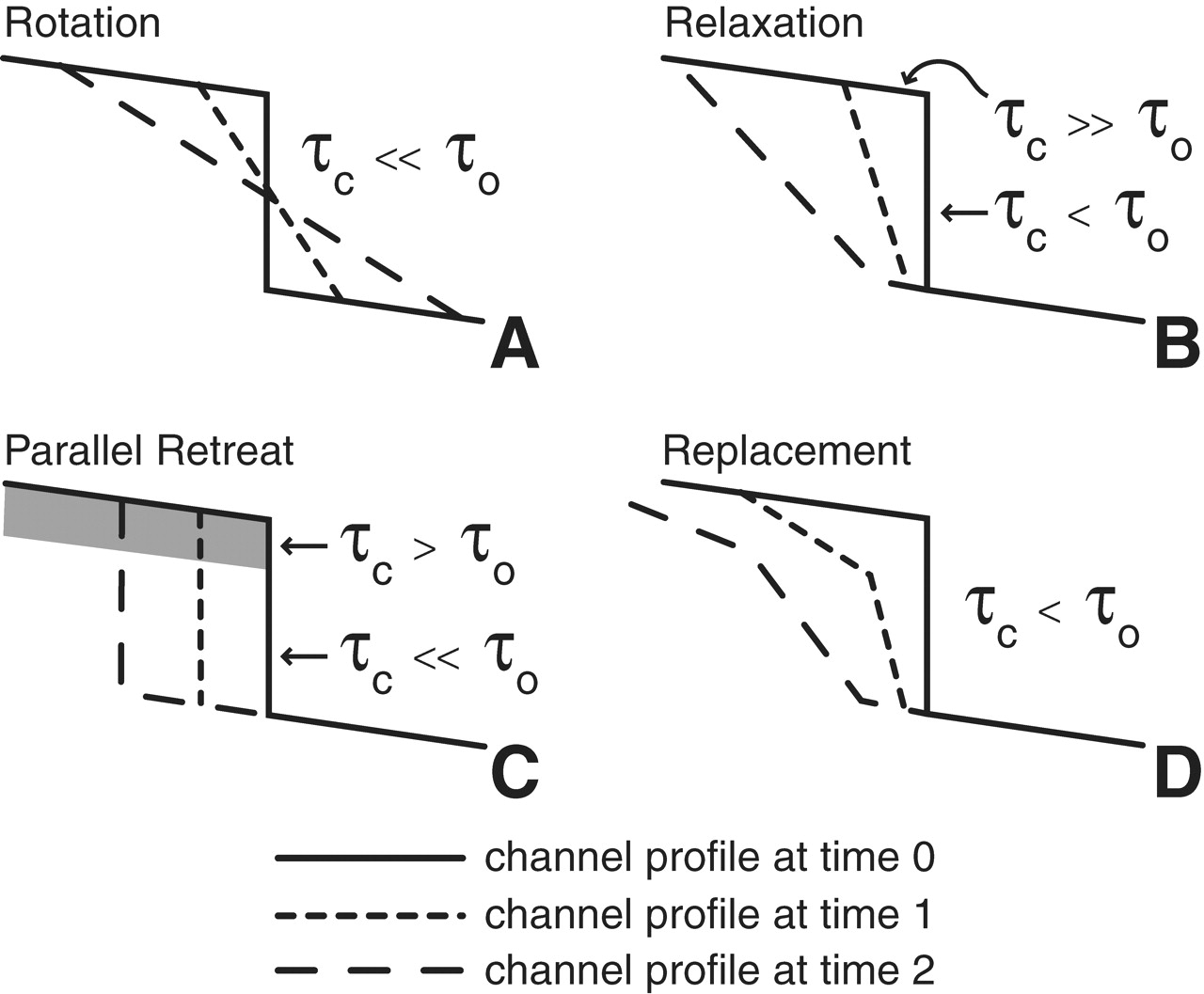 Water flow
Big Sheep Creek
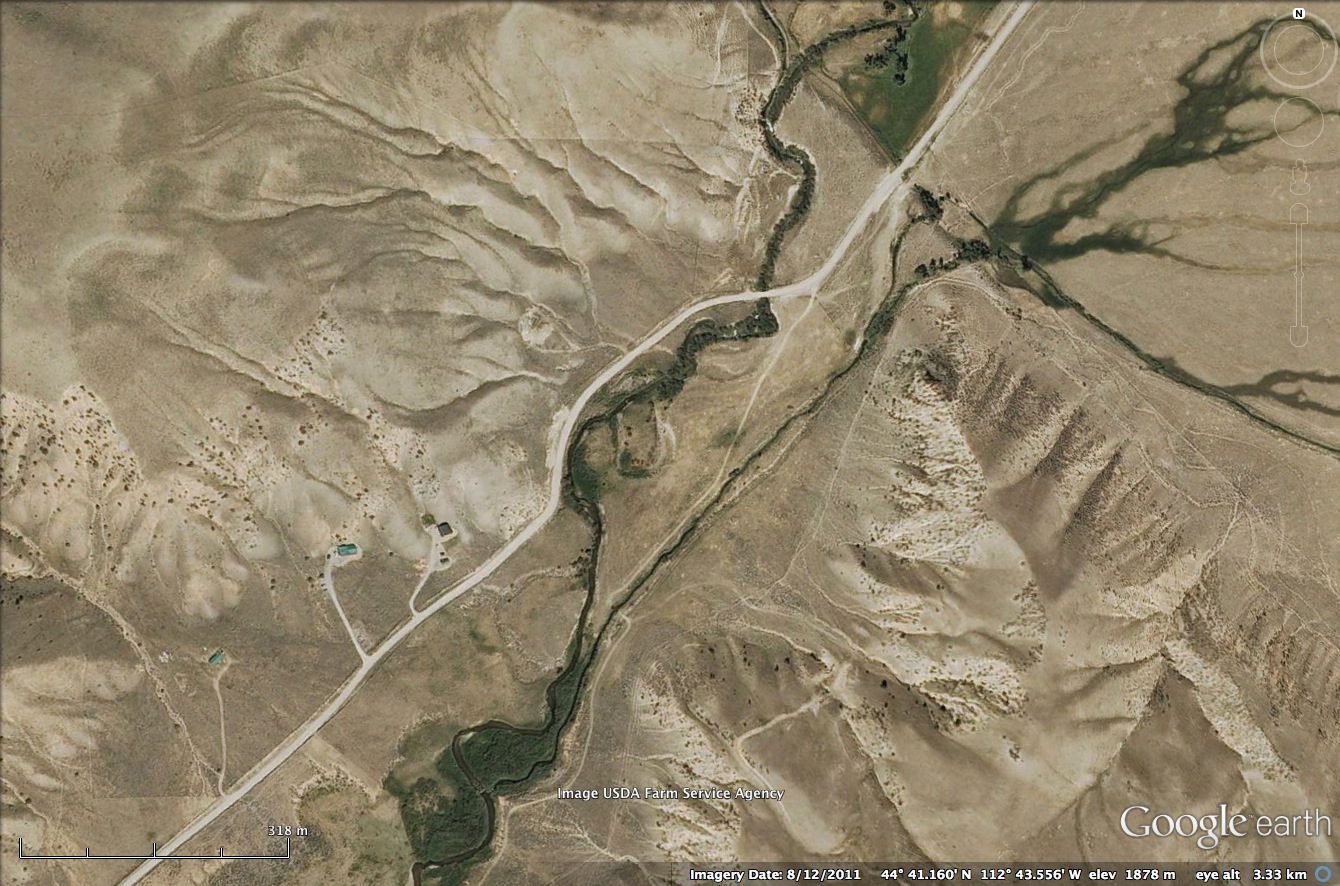 What happens when we erode rivers downwards?
Terraces get created through floodplain abandonment.
Big Sheep Creek
Even the old alluvial fans are terraces – these mounds are part of an old alluvial fan deposit that is now 30 m above it’s valley.
Big Sheep Creek
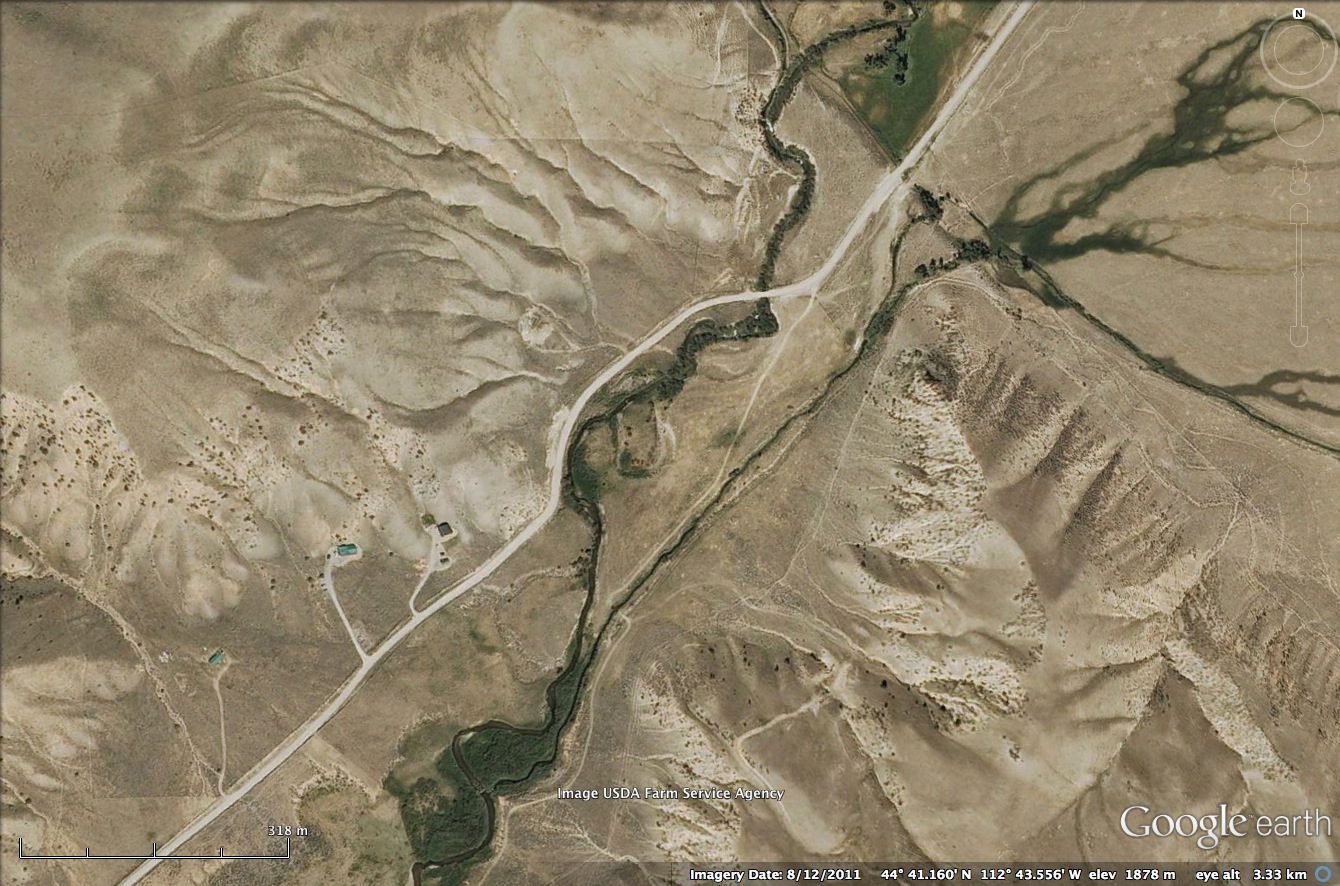 Other effects:
1. Meanders cutoff as river steepened
2. Knickpoints that haven’t propagated upstream are still present and will drive more terrace abandonment as they erode.
1
1
2
2
Clearwater River
Glaciated headwaters:
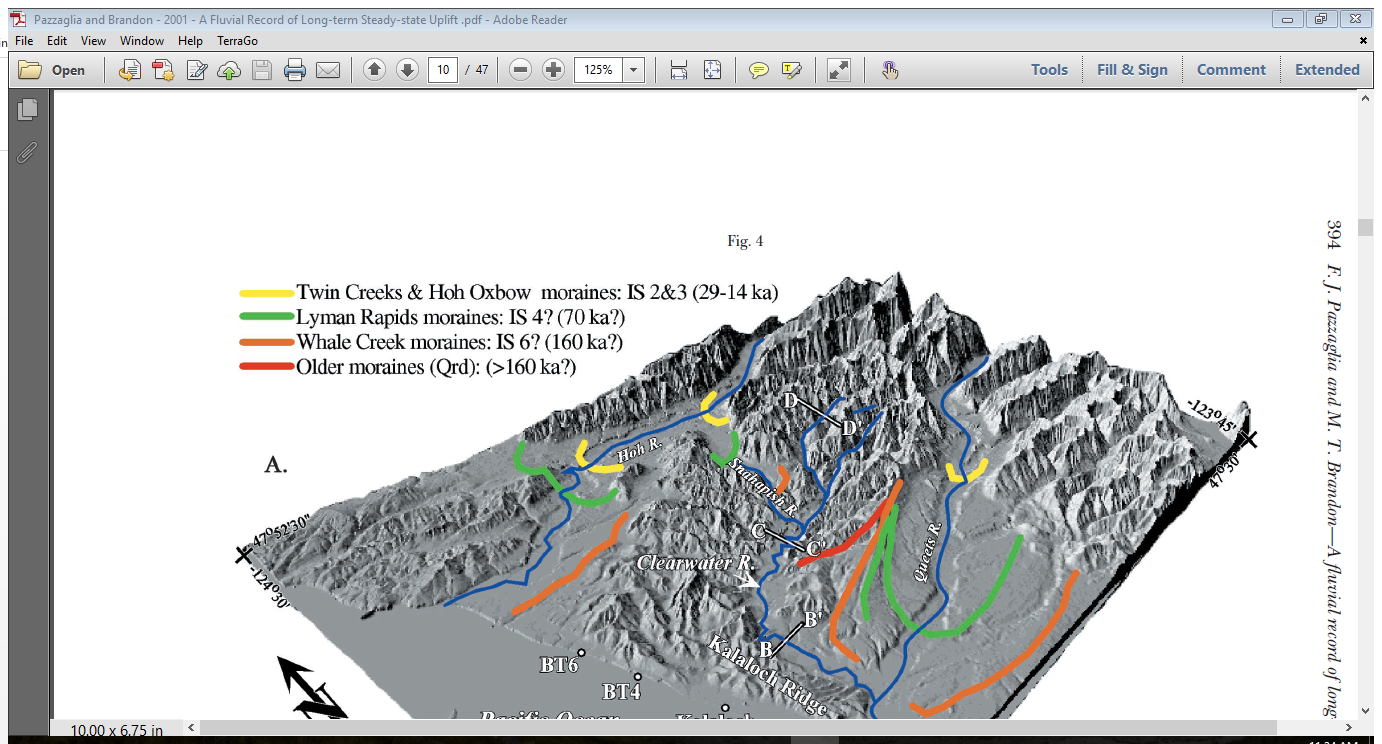 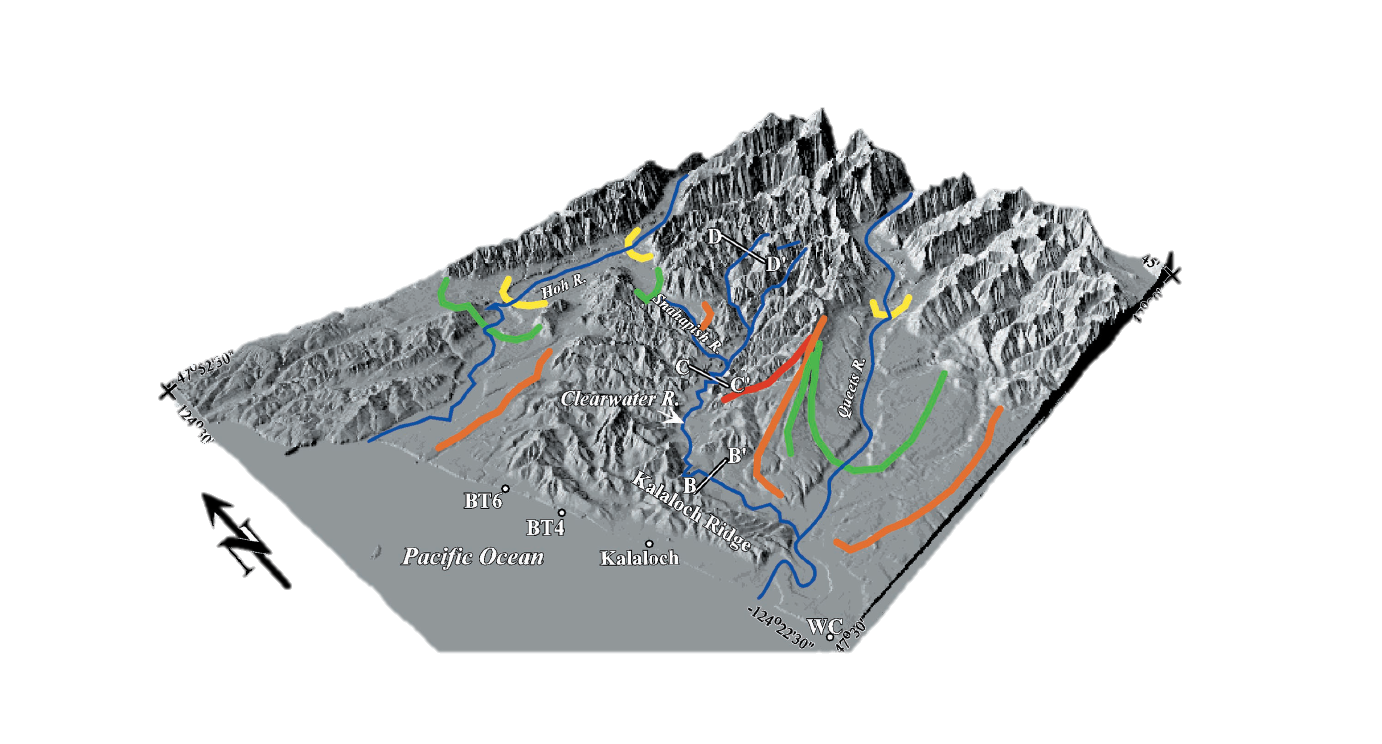 Pazzaglia & Brandon, 2001; Wegmann & Pazzaglia, 2002
Clearwater River
Extensive fill terraces!
Qt3: 65-60 ka
Qt2: 140-125 ka

Dates are consistent with the previous glaciations:
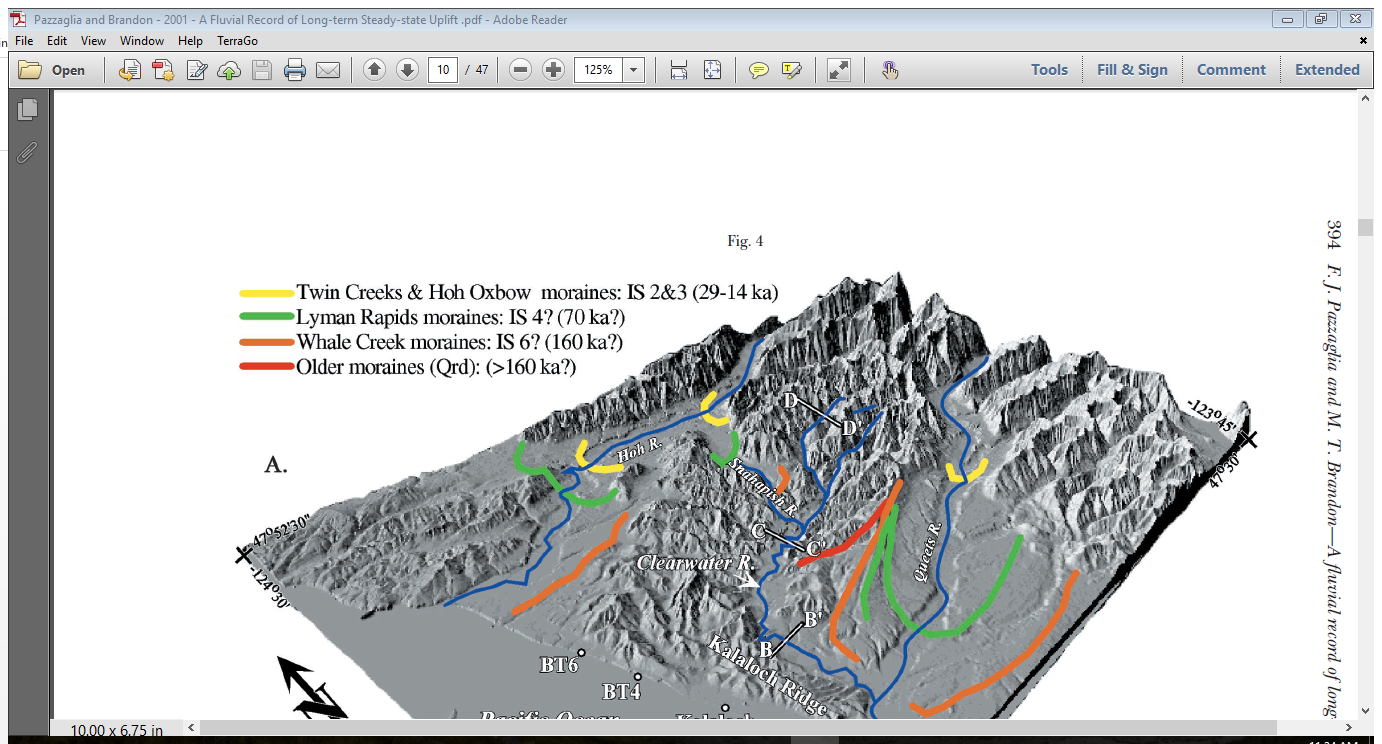 Why?
Pazzaglia and Brandon, 2001
Clearwater River
Glaciers increased the Qs and likely D50 which tipped the scale in favor of aggradation!
Input was so rapid that Qw and S couldn’t adjust fast enough
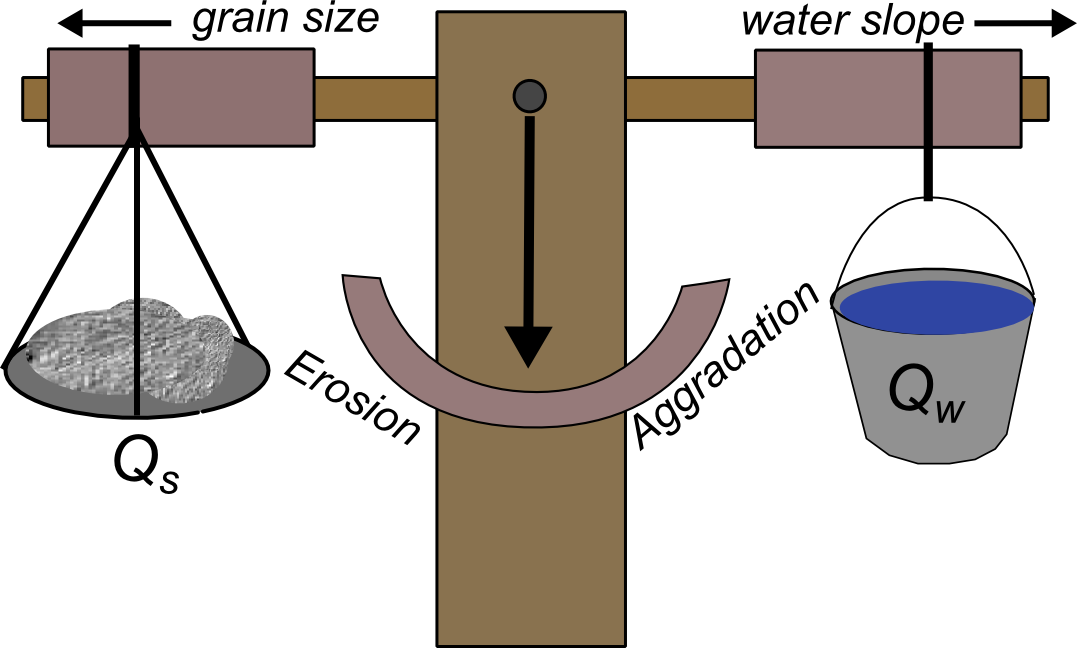 Clearwater River
But below the large fill terraces are Holocene (<10 ka) strath terraces!

How did these form?
Wegmann and Pazzaglia, 2002
Clearwater River
Qs dropped after deglaciation
BUT: slow uplift had caused S to slowly increase
With the drop in Qs, the high S value started to dominate the balance
Leading to incision and strath terraces!
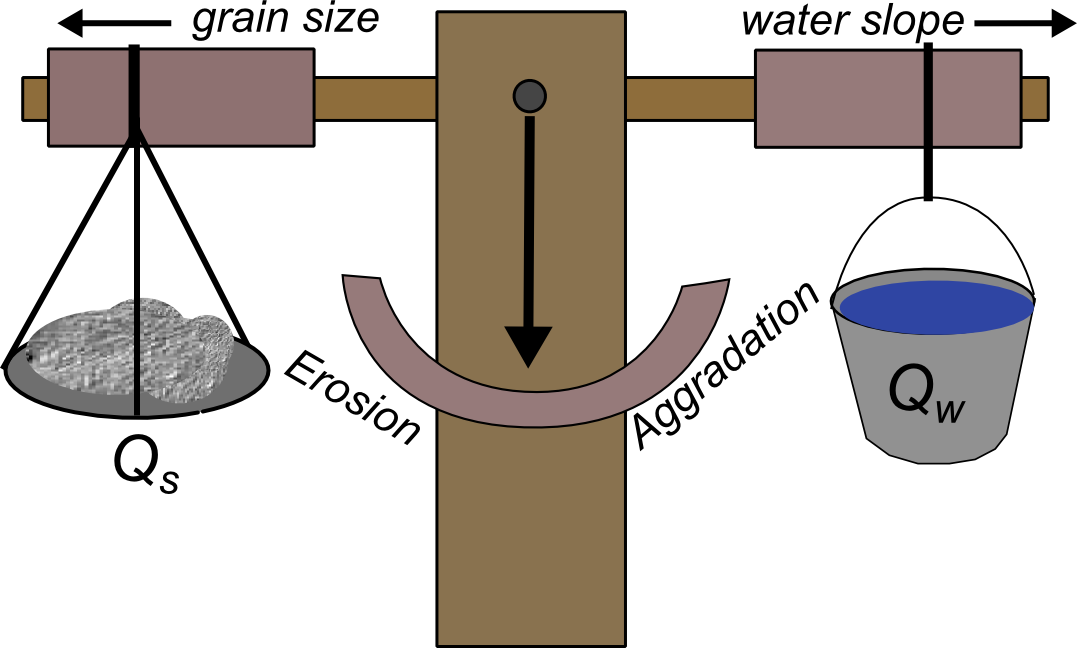 Clearwater River and Big Sheep Creek
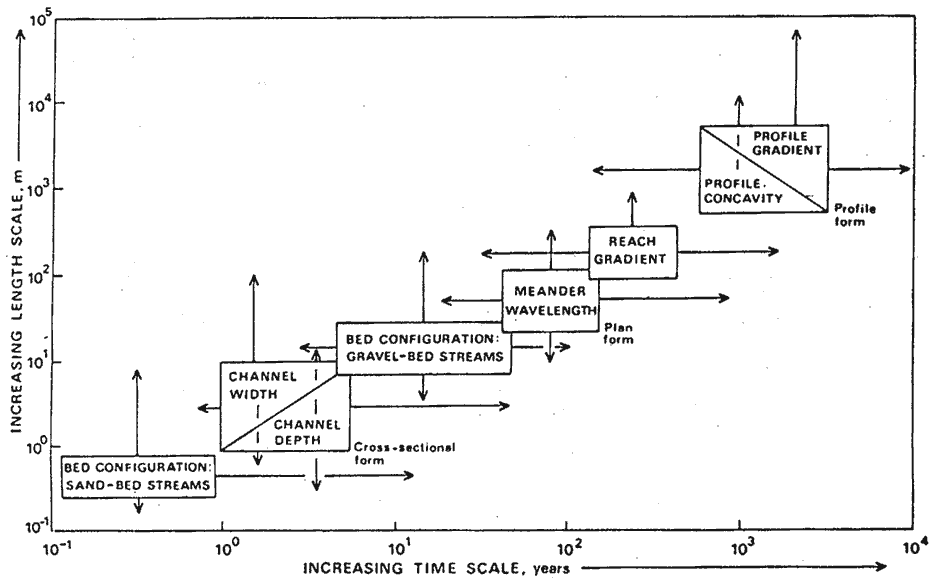 The realm of land use interactions with rivers!
	or: stupid human tricks
Dams
Trap water and sediment in reservoirs behind them
Less/no sediment transport from these dams
Water is released in regulated flows
Less water for sediment transport
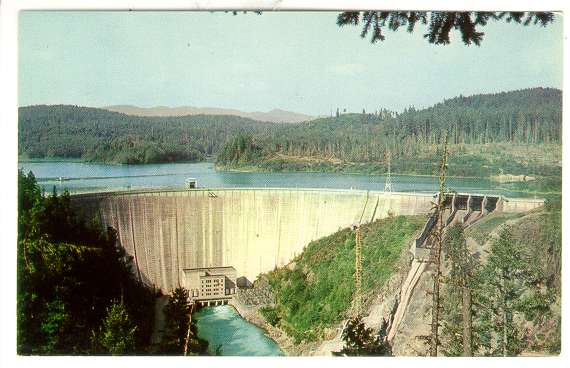 Dams
Dams may be managed to have higher water flows at certain times of the year for ecological reasons, e.g. salmon runs
However, this can have unexpected consequences for other biota
On the Willamette River in Oregon, the high flows for salmon help reed canary grass colonize on bars early. The invasive grass is then outcompeting cottonwoods, which are important species for gravel bar to floodplain conversion
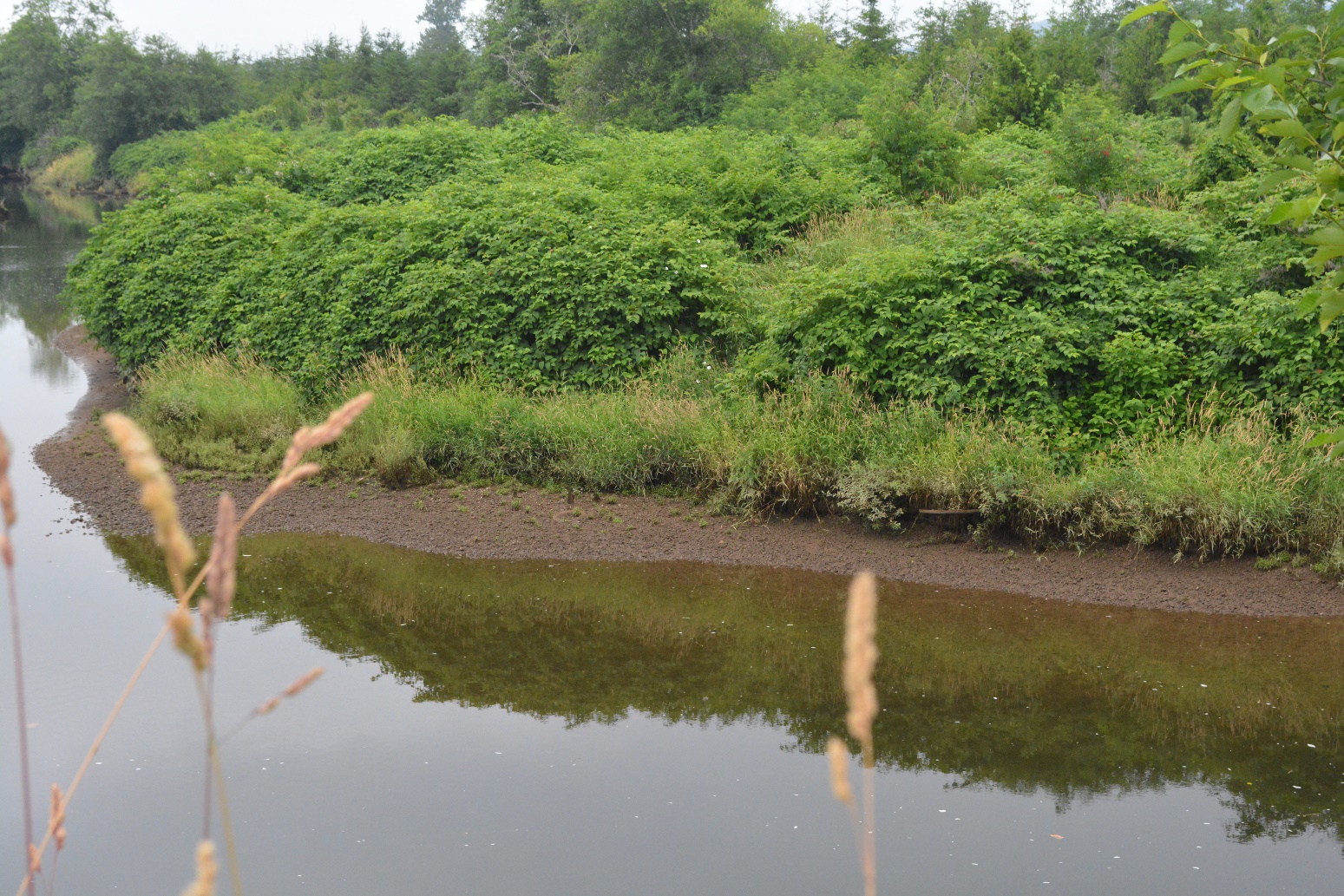 Ranching/farming
Similar impacts as logging due to clearing the land of large vegetation and annual harvest
Cows:
With access to streams, they degrade/erode banks
Weight can cause larger slump erosion in wetland streams
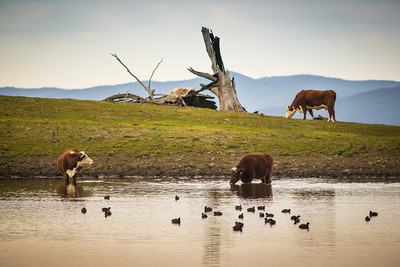 Fine sediment enters river and river geometry altered.
Logging
Removes trees over a wide area
Less trees = less root cohesion to hold soil together
→ More erosion
Less trees = less evapotranspiration (ET)
→ More runoff
→ More erosion
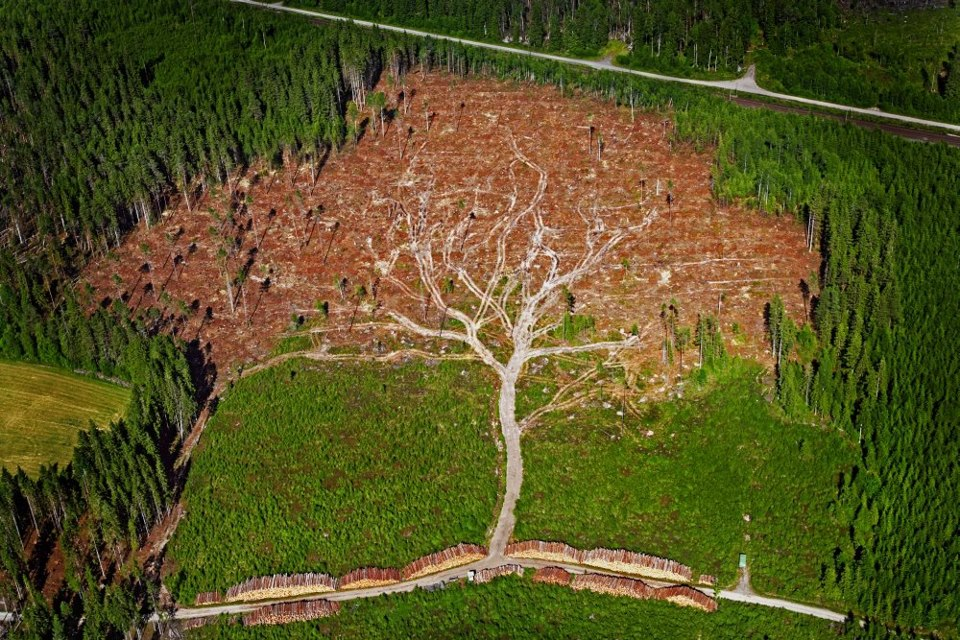 Increased erosion leads to more sediment in rivers and streams, and more rapid sediment/water delivery
Large woody debris
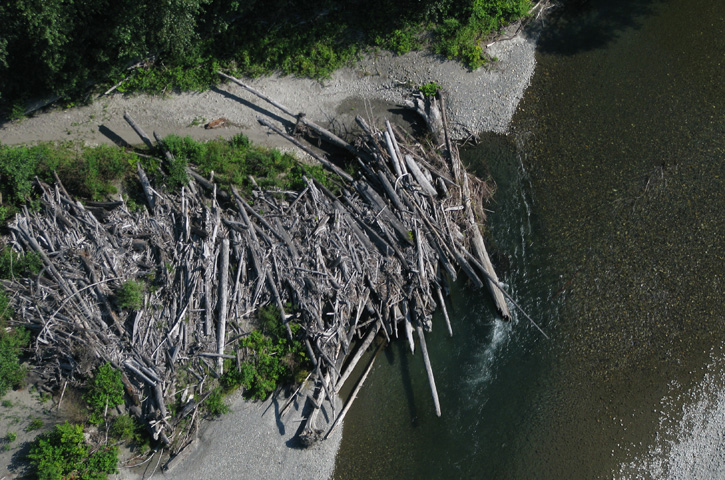 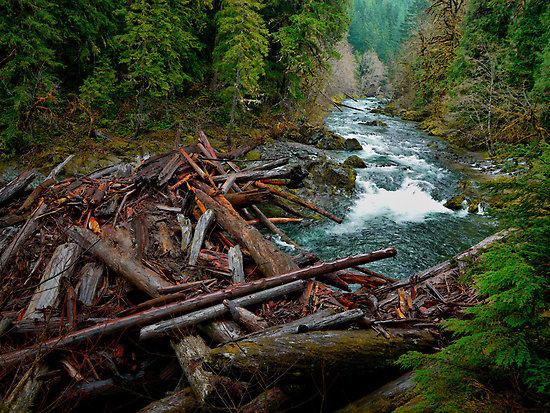 Logging and agriculture are also going to affect the size and type of large woody debris in the river.
Why is large woody debris important in rivers?
Forms shady refuge for salmon and other biota
Larger pieces of wood can alter flow patterns, even altering the river planform
Large woody debris to floodplain
Large woody debris
Without old growth forests, logs can’t mature to sizes big enough to form stable jams
Stable islands previously by log jams don’t form
One reason we think anastomosing channels aren’t common anymore
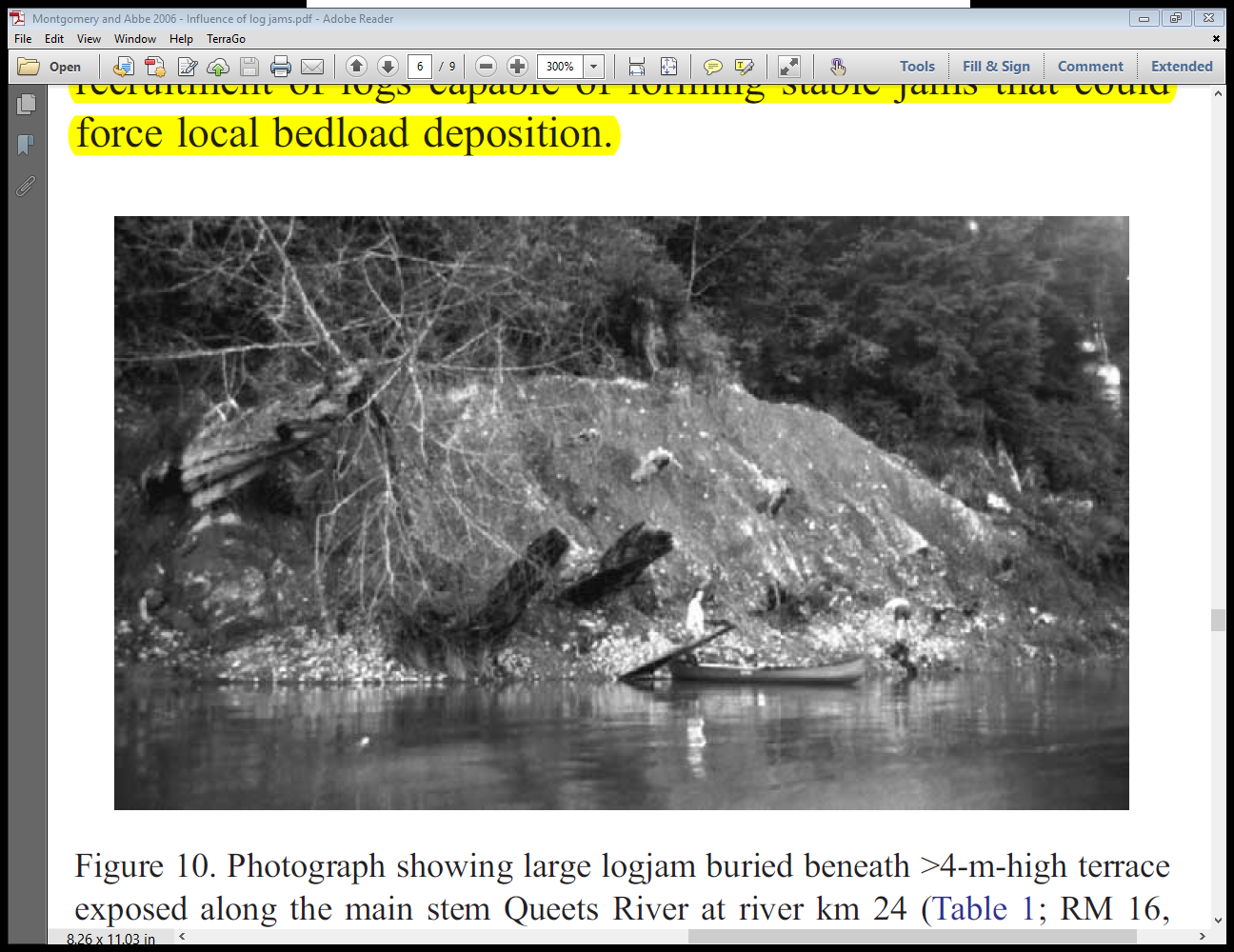 Stable log jam buried under 4 m of sediment, Queets River. (Montgomery and Abbe, 2006)
Large woody debris
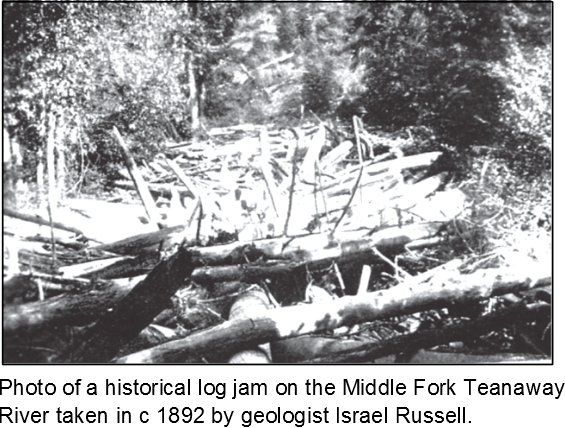 With the loss of stable large woody debris:
Less stable islands in the river
Floodplain has less stable island hard points incorporated in, which reduces floodplain bio-diversity
Rivers tend to be single channel meandering or braided rather than anastomosing
Loss of sediment storage in bars created by LWD
More rapid movement of sediment downstream
Enhanced erosion of the bed due to sediment storage loss
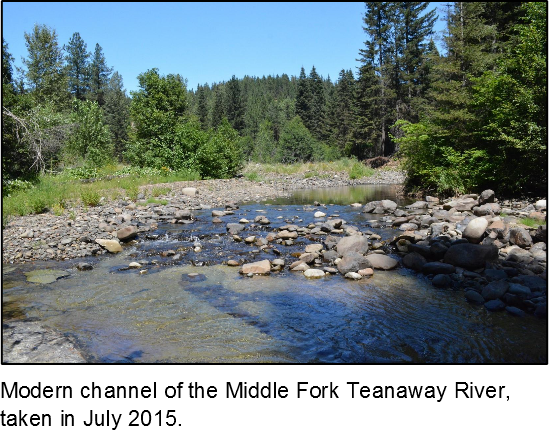 Case studies
Long term, geologic disturbances:
Big Sheep Creek – Rivers & Tectonics
Clearwater River – Rivers & Global Climate Cycles & Mountain Building

The realm of land use interactions:
Skokomish River – Rivers & Lithology & Land Use
NF Skokomish River – Rivers & Dams
Seattle Urban Streams – Rivers & Land Use
Skokomish River
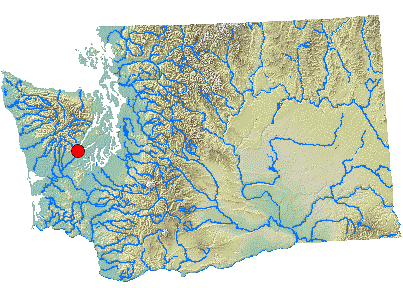 Upper basin deforested in late 1800’s through present
Underlain by loose and large till deposits
Skokomish River
So what happened?

Logging?


Till as “bedrock”?
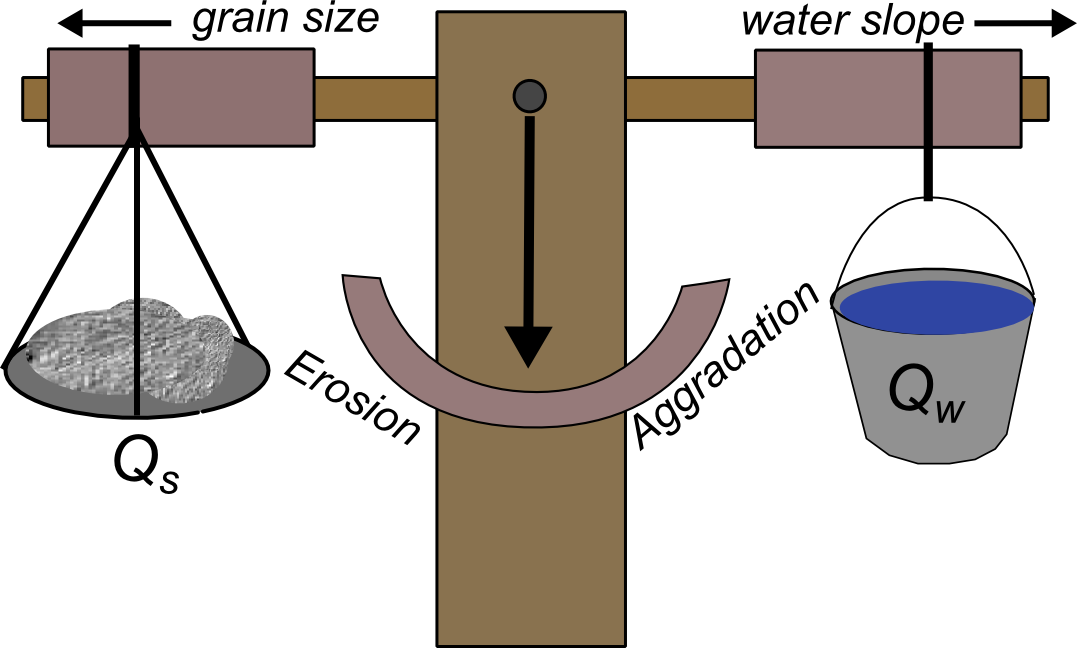 Increased Qs
Increased Qs
→ Aggradation!
Skokomish River
Bare hillslopes from logging
Glacial sediment
Dry river from excessive aggradation!!
Skokomish River
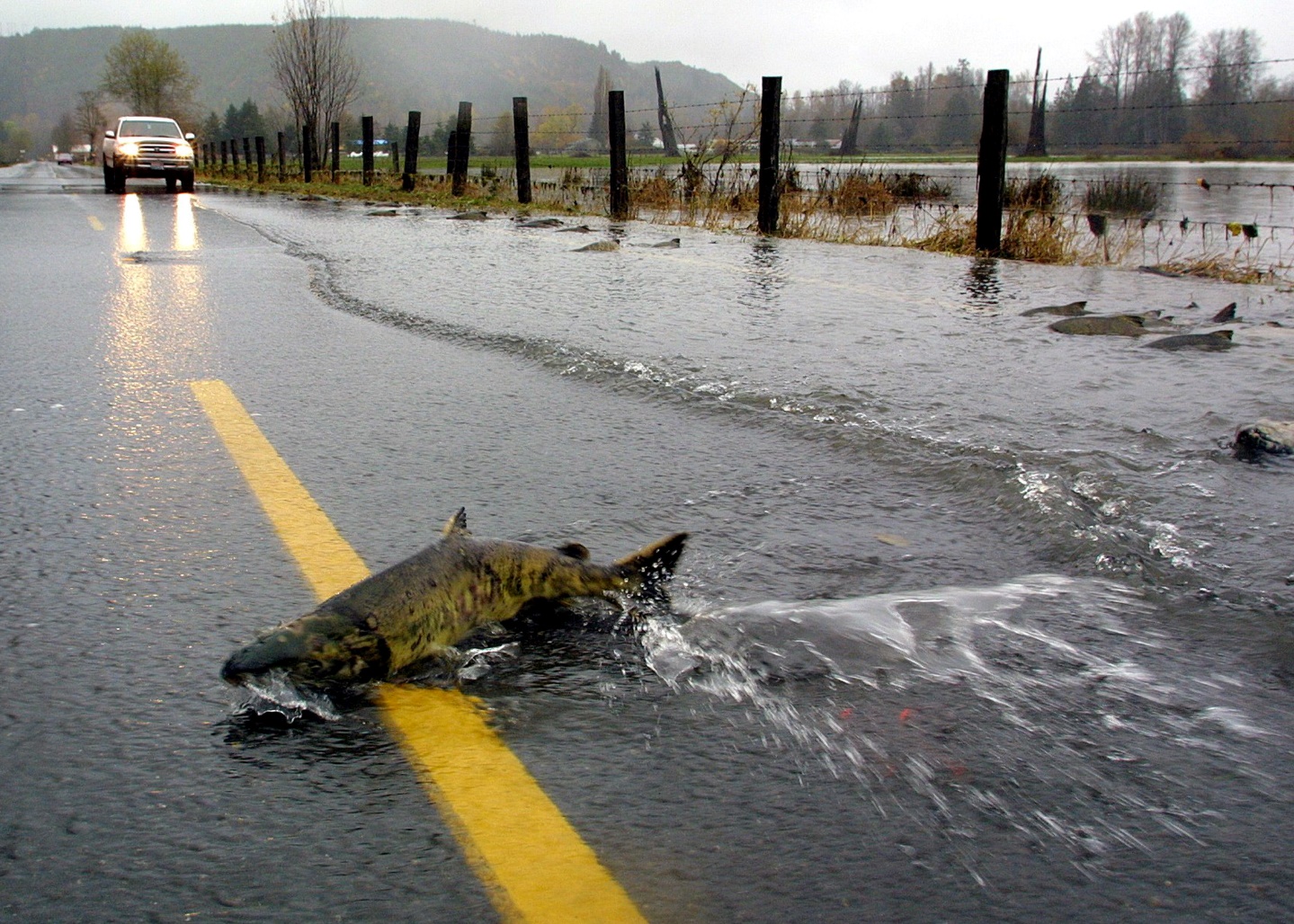 Elevated river beds mean bankfull is easier to reach and overtop…it also means the river wants to avulse into the lower elevation floodplains…where people live!
Skokomish River
As sediment supply & flux (Qs) increased, it was left on the bed of the river, building up the channel. Further confinement of the channel caused all the build up to localize, exacerbating the problem.
Stover and Montgomery, 2001
Skokomish River
At the same place where the bed built up, we see directly how floods of the same size start to reach higher and higher, overtopping the bank more often and creating more damage.
Stover and Montgomery, 2001
Skokomish River
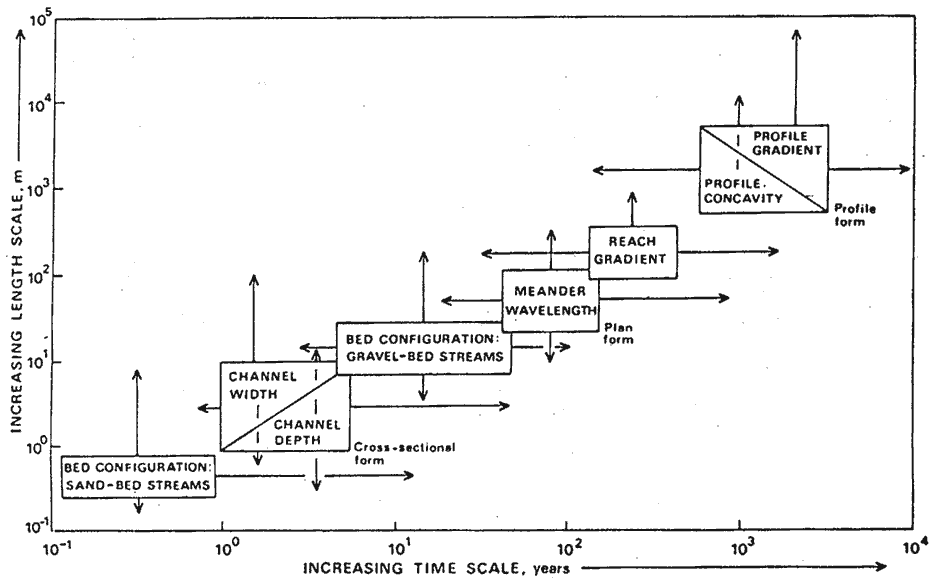 NF SkokomishRivers & Dams
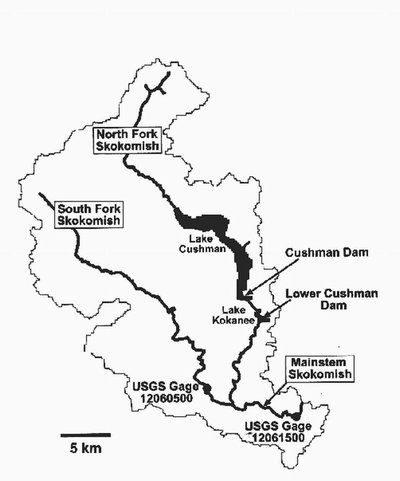 Same region as the mainsteam Skokomish, but now there’s a dam!
NF Skokomish
What does the dam do?
↓ Qw
↓ Qs

BUT: Lake Cushman already existed, so Qs stays the same
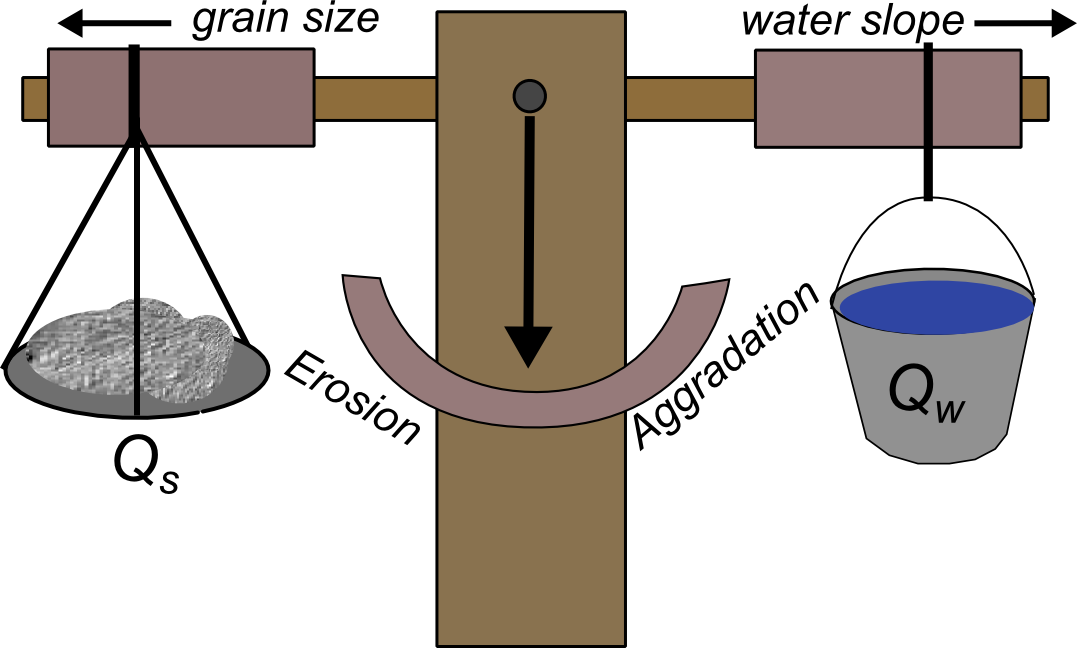 NF Skokomish
A decrease in water supplied means less water to transport sediment
Sediment that does get transported tends to be smaller
This creates “armoring” of the bed
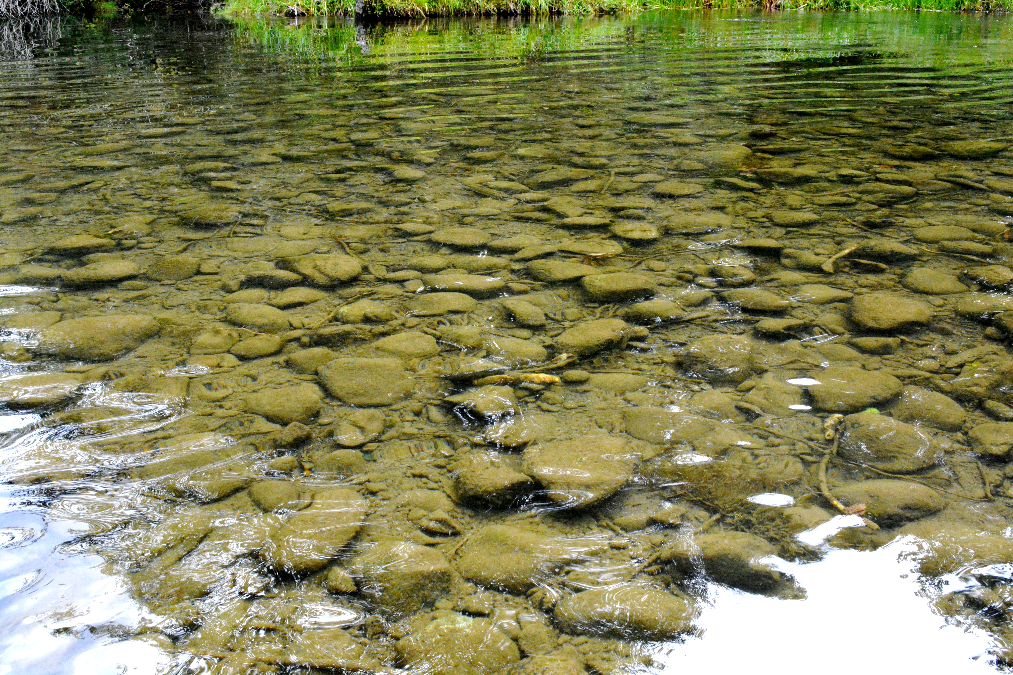 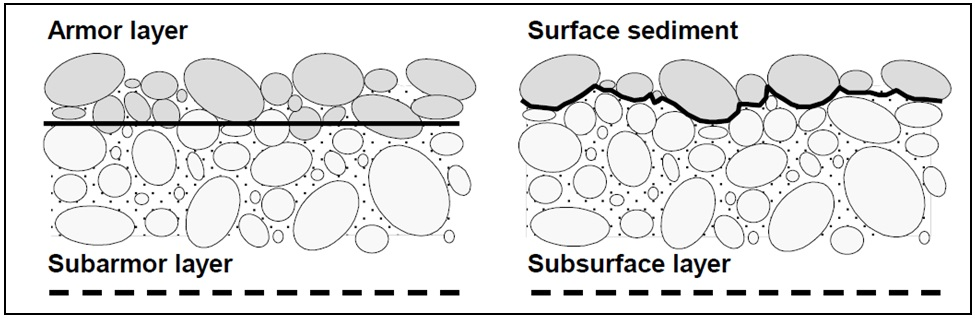 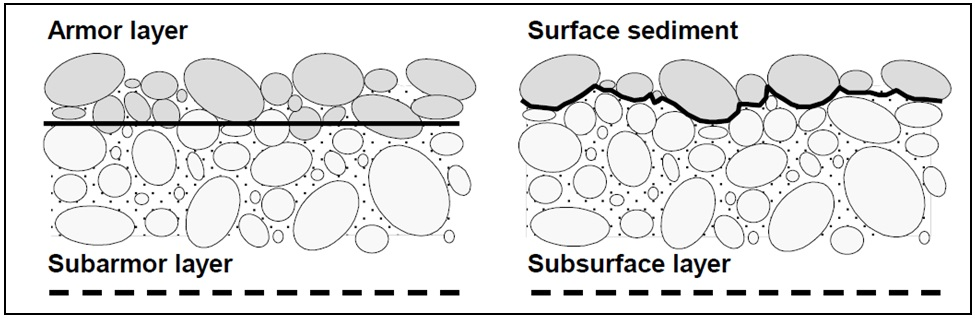 NF Skokomish
Why is armoring bad?
Reduces sediment transport
Can exacerbate an aggraded system (no ability to erode)
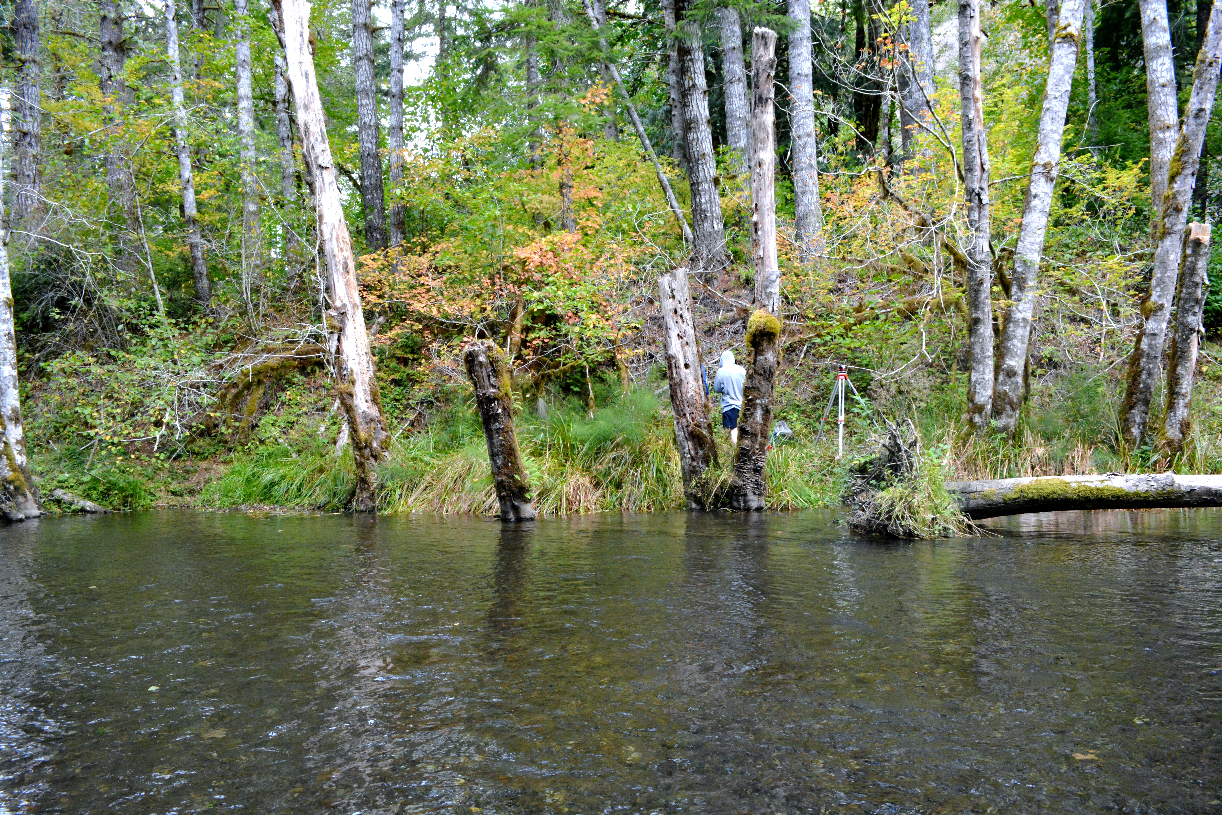 River aggradation drowned trees by the streamside, and now the armored bed can’t erode back down
NF Skokomish
Why is armoring bad?
Reduces sediment transport
Can exacerbate an aggraded system (no ability to erode)
Makes it harder to move the sediment!
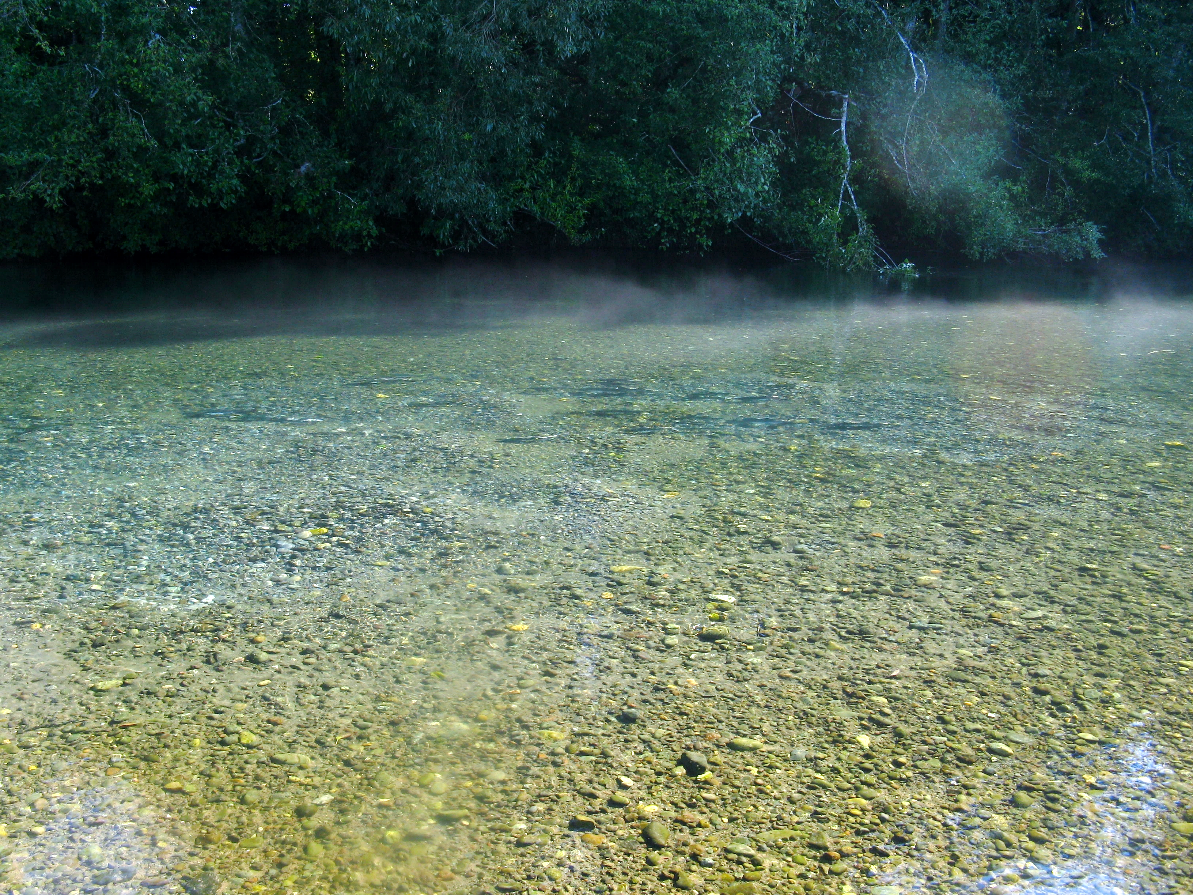 Salmon
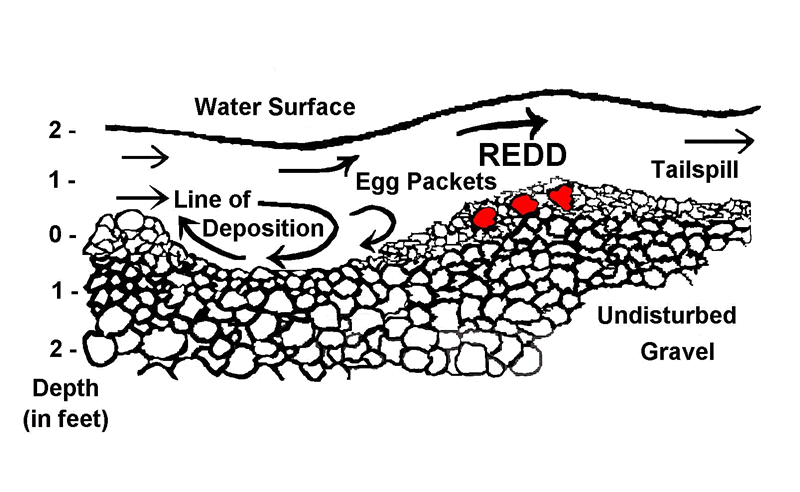 Skokomish River
NF Skokomish River
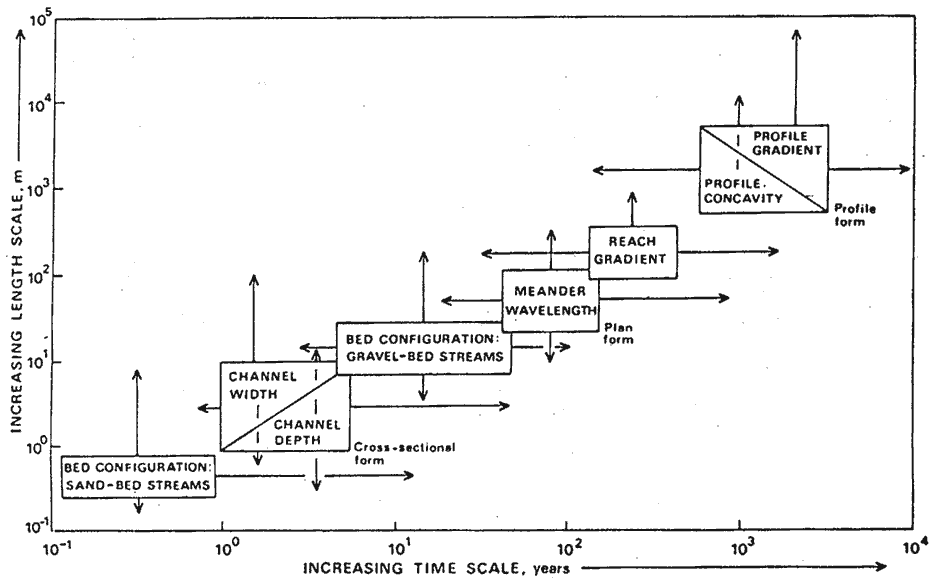 Seattle Urban Streams
Increased urbanization changes the routing of water to the streams.

Instead of draining through the subsurface, precipitation is rapidly routed to streams via paved surfaces.
river response
Moscrip & Montgomery, 1997
Seattle Urban Streams
Funneling the water is increasing the discharge in urban streams…often to 2x what is should be for a given recurrence interval!

As the percent of the basin urbanized increases, the increase in discharge increases.
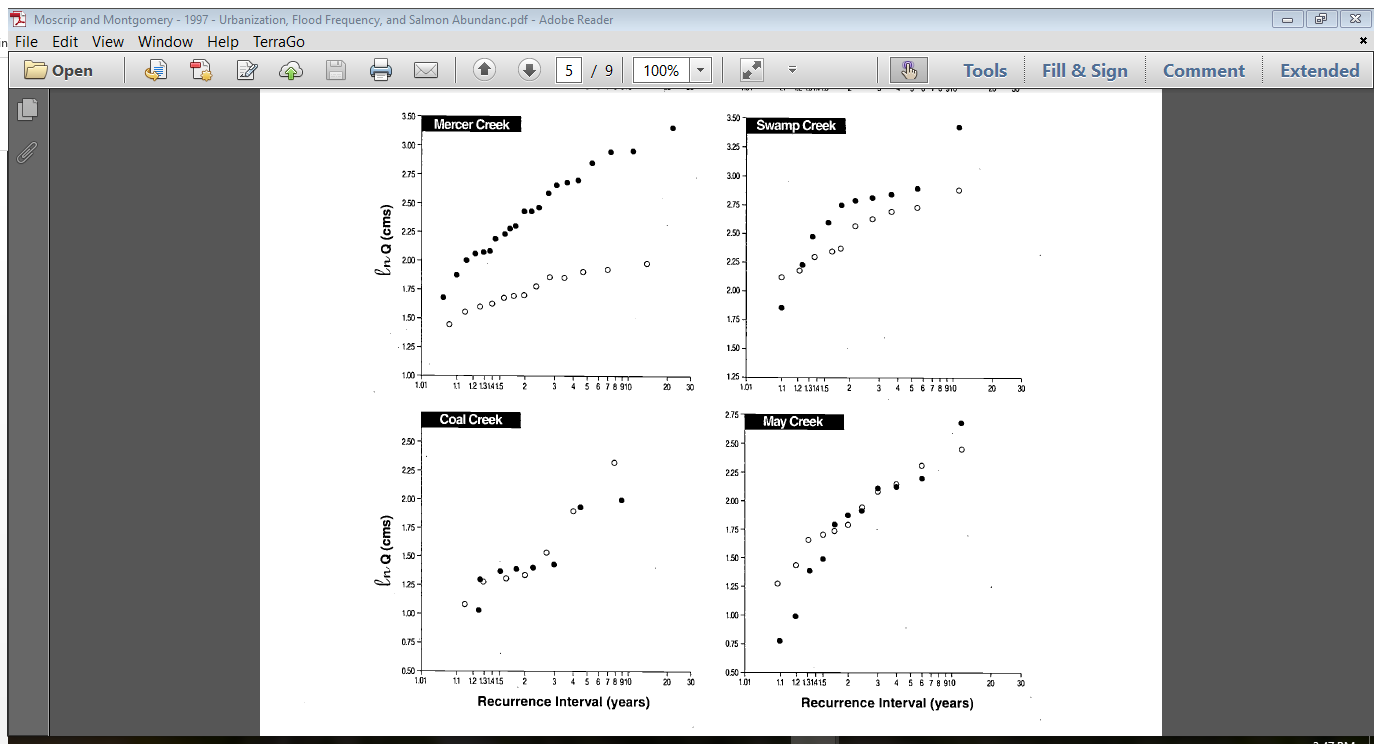 Moscrip & Montgomery, 1997
Seattle Urban Streams
Now Qw increases, which will increase erosion rates

Incised streams with lots of fast moving water & sediment, carrying pollutants!
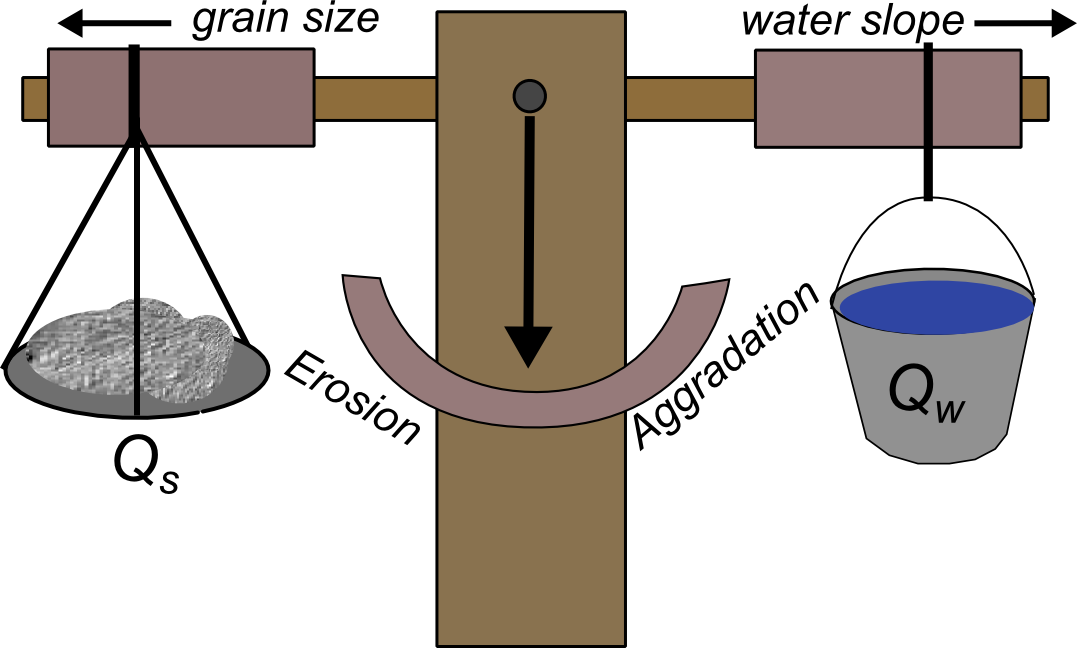 Seattle Urban Streams
Unnamed stream/storm drainage in Sammamish created a large gully from increased water flows.
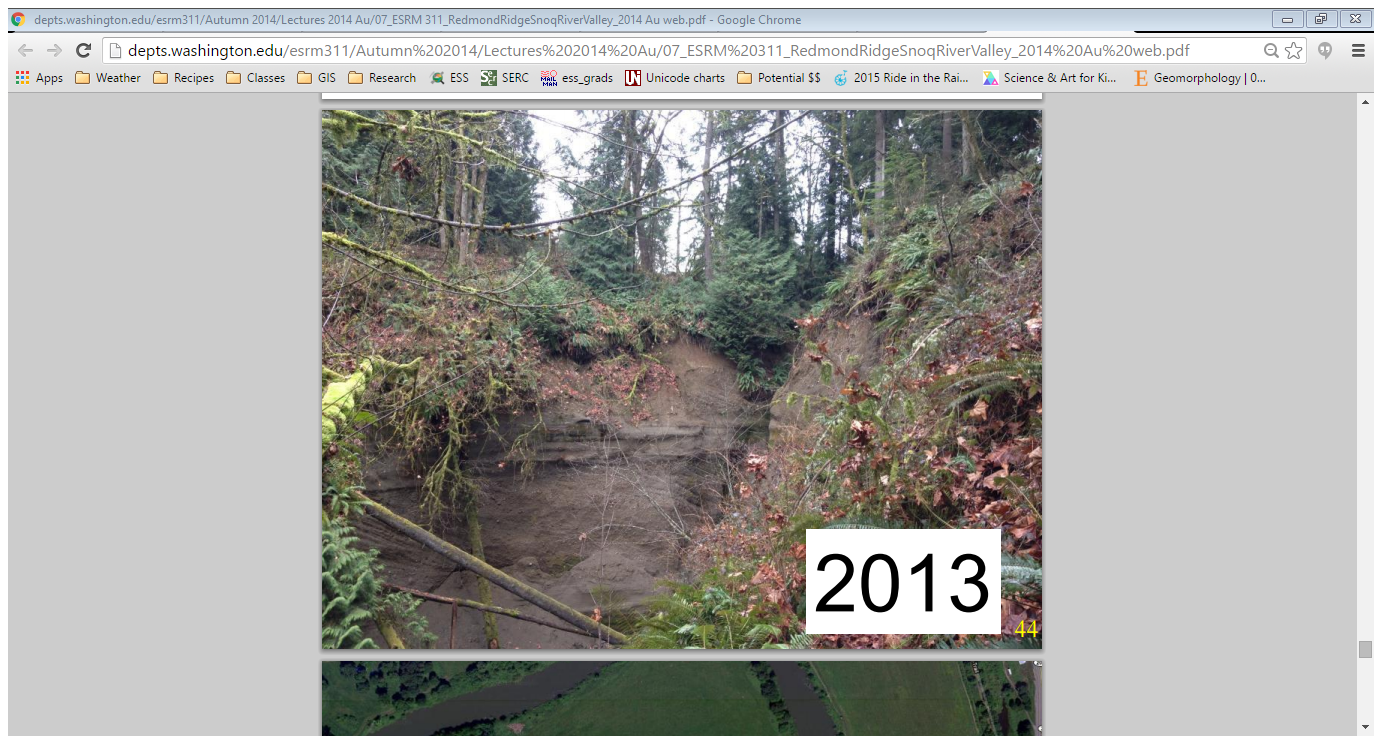 Photos from Dan Vogt 
ESRM 311/ SEFS 507
River response
If we change one of these variables, the river is going to reflect that: aggradation, incision, armoring, etc.
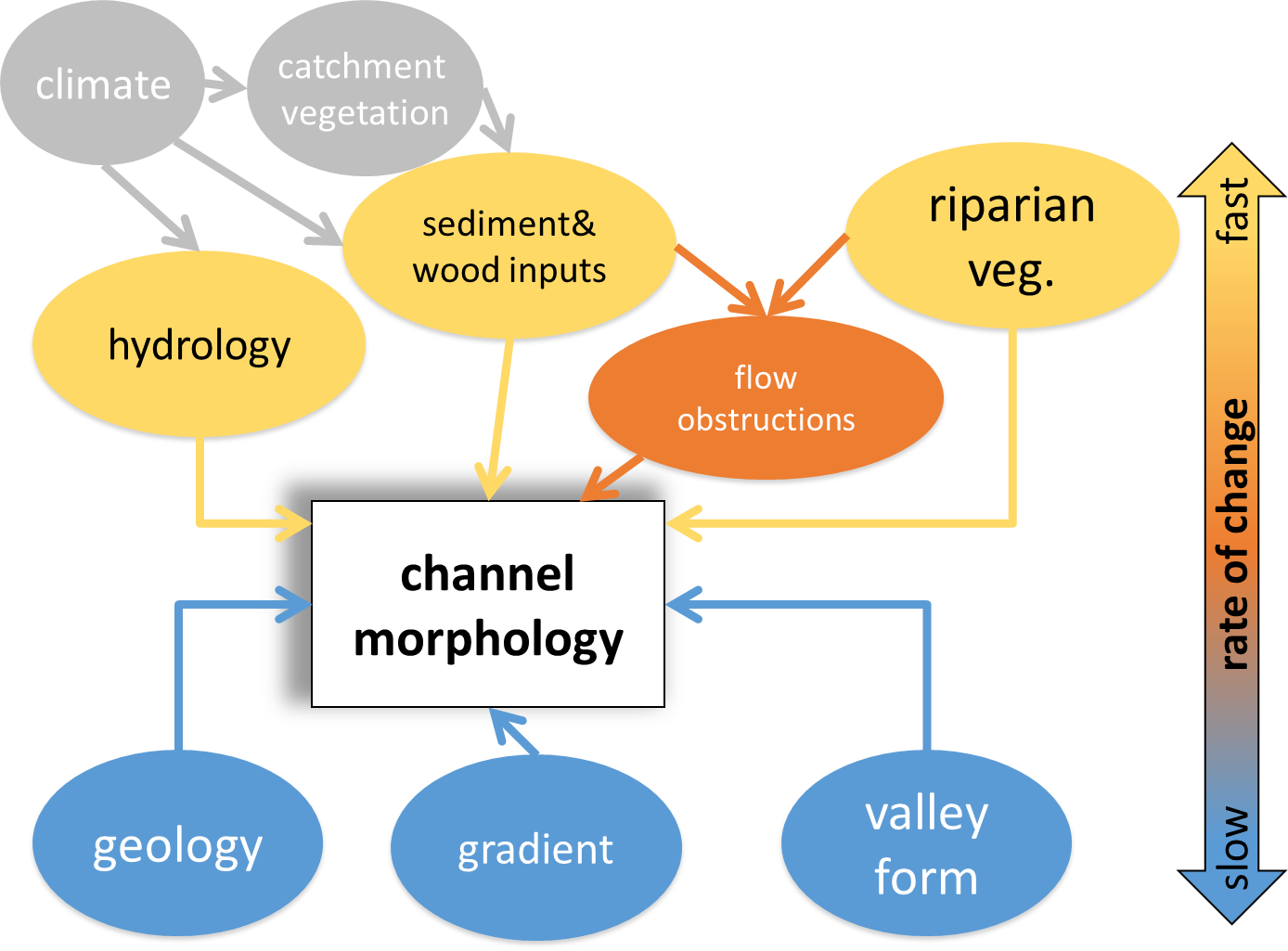 River response
Given enough time, the Lane Balance will point down, somewhere between erosion and aggradation.
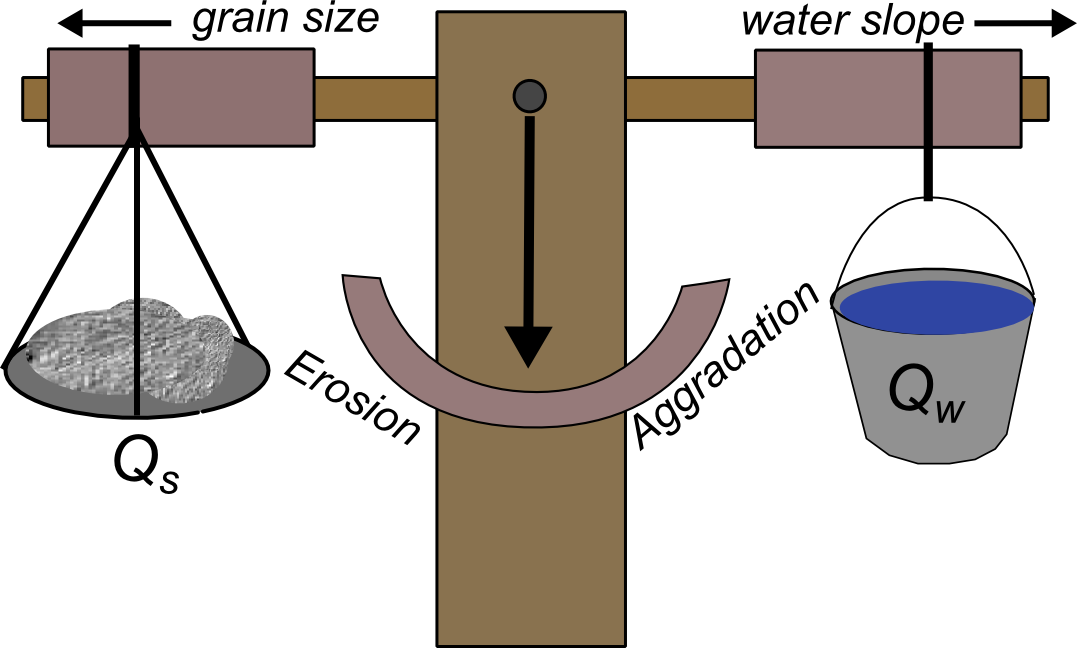 River response
BUT: what if the response is to something un-natural? If the response is negatively impacting the ecosystem?

That’s when we can turn to: RIVER RESTORATION (next Tuesday)